Instruction Page (Delete After)
This presentation will serve as a case study response to the fifth competency, Assessment, Adaptation, & Innovation

The presentation should be minimum 10-minutes and maximum 20-minutes in duration
You will receive a 2-minute warning prior to the 20-minute mark, and the presentation will be stopped at the 20-minute mark

Acquire consent from your athlete(s) to use some information in completing this AFC application. Ensure to hide identifiers as best as you can.
If you cannot share basic athlete information, keep slide 3 vague and focus on the other slides.  Or, change some athlete descriptive information to maintain anonymity and let your reviewer know.

Step 1: Select one athlete or team (current or retired) that you have worked with in the past or are currently working with and use it throughout the case study
Step 2: Follow the instructions on each slide and build a presentation around each of the competency elements.  Use bullet points.
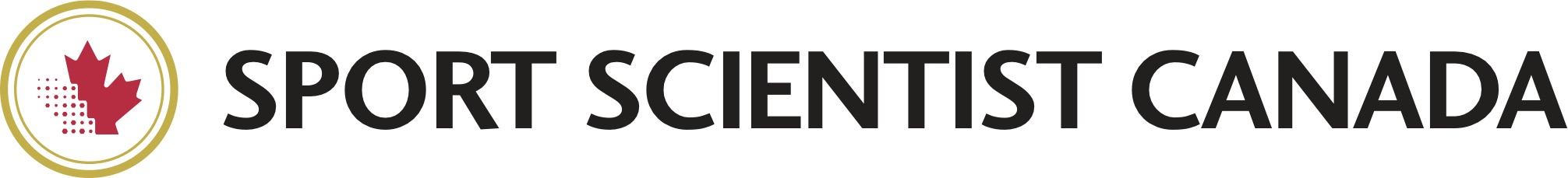 Para Sport AFCAssessment, Adaptation, & Innovation
APPLICANT NAME, CREDENTIAL
AFFLIATION
Athlete
Describe the athlete/team, their impairment, and their type of sport. Describe your role and responsibilities within the sport and with the athlete. 

Highlight context - History in sports (pathway of development), their pathway
Indicate if some aspects of the athlete information are hypothetical to reduce identification of that athlete by the reviewer.
Assessment
Describe how you conducted a needs analysis for the sport. Describe how you conducted a gap analysis for the athlete. Describe your role within the IST in the assessment process. Lastly, identify any challenges related to the sport or the athlete’s impairment that you came across during the assessment process and how you overcame it.
Adaptation
Describe how you implemented changes to your practice, based on the results of the assessments, to enhance performance potential.
Innovation
If applicable, describe any para-specific innovative projects that you have been a part of or are currently a part of. Describe any innovation projects or adaptations that you wish to implement in the future and justify your answer.